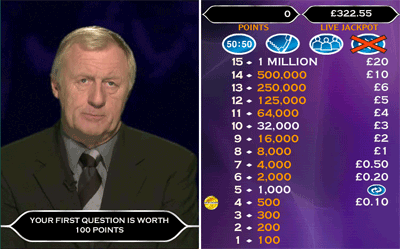 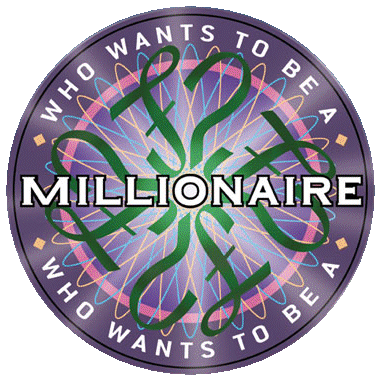 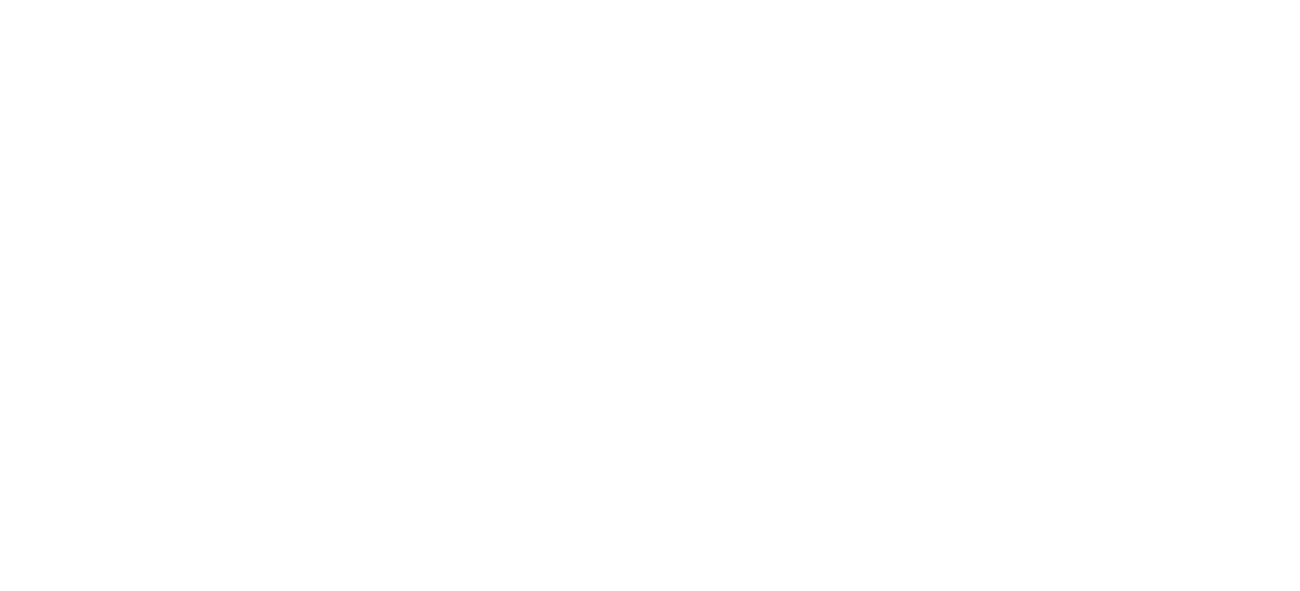 1 2 3 4 5 6 7 8 9 10 11 12 13 14 15
£100
Smoking cigarettes damages ….?
Liver and lungs
Intestines and blood vessels
A:
B:
Pancreas and lungs
Lungs and blood vessels
C:
D:
Excellent!
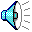 Unlucky!
That’s incorrect
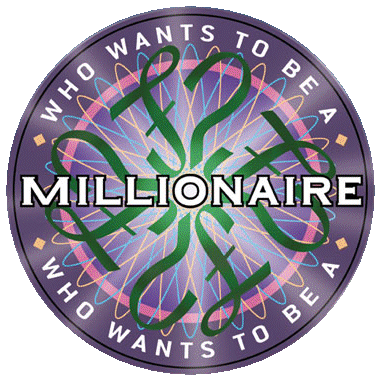 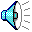 £200
What is the most commonly used illegal drug in the UK?
Cannabis
Nicotine
A:
B:
Caffeine
Cocaine
C:
D:
Excellent!
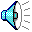 Sorry
That’s incorrect…
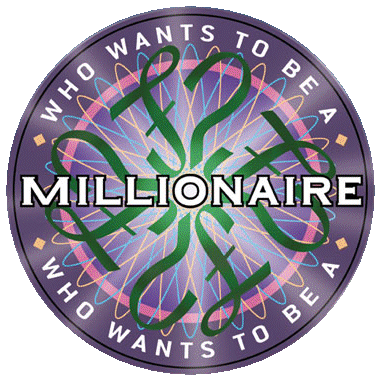 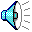 £300
How many cancer causing substances are there in a cigarette?
1
More than 200
A:
B:
Over 80
10
C:
D:
Fantastic
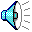 Oh dear!
That’s incorrect…
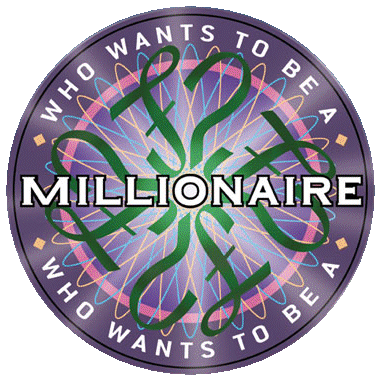 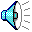 £500
Which of these does long term alcohol abuse use NOT affect ...
Lungs
Brain
A:
B:
Liver
Heart
C:
D:
Brilliant
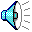 Sorry
That’s incorrect…
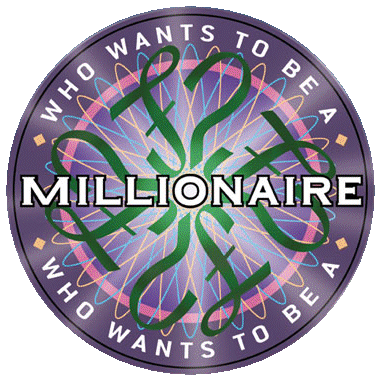 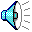 £1,000
 According to the NHS, what is the maximum
number of alcohol units per day for females?
1-2
6-7
A:
B:
9-10
2-3
C:
D:
Well done!
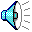 Unlucky!
That wasn’t right
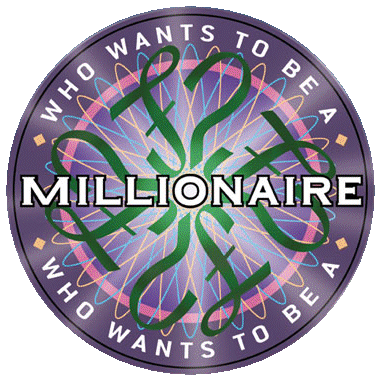 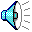 £2,000
1 unit of alcohol corresponds to...
25ml of spirit eg whiskey or vodka
1 pint of cider
A:
B:
Large glass of wine  (250ml)
1 Bottle of alco-pop
C:
D:
Super!
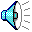 Oh no!
That’s incorrect!…
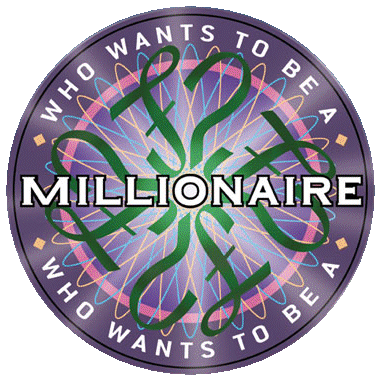 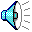 £4,000
Regularly use of cannabis can lead to….
Memory & liver problems
Respiratory & intestinal problems
A:
B:
Mental health,  respiratory system, concentration & fertility problems
Mental health and heart problems
C:
D:
Very good!
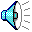 Incorrect
So near and yet so far!
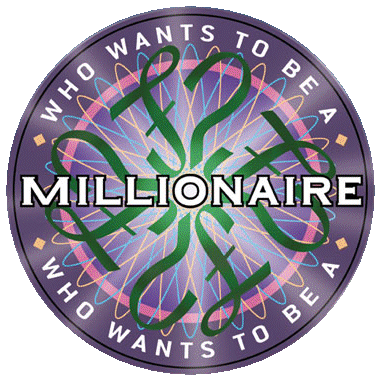 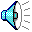 £8,000
Cigarette smoke contains mostly...
Carbon monoxide and nicotine
Carbon dioxide and tar
A:
B:
Tar, Carbon Monoxide & nicotine
Cancer, tar and ash
C:
D:
Very good!
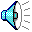 Sorry!
That’s incorrect…
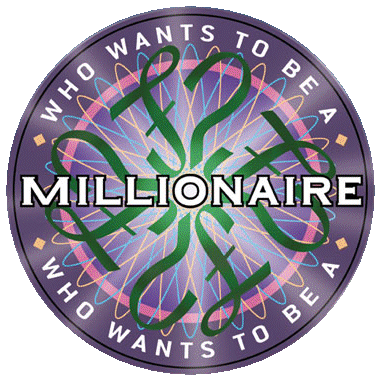 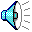 £16,000
In the UK it is legal for 16-17 year olds to have an 
alcoholic drink in a pub as long as...
It is before 9pm
It is with a meal
A:
B:
It is with an adult
It is with a meal and you are with an adult
C:
D:
Very good!
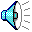 Unlucky
That’s incorrect…
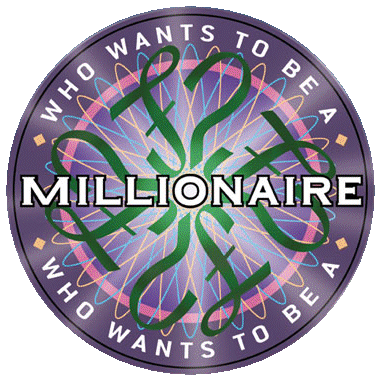 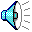 £32,000
The name of an illness which leaves the person breathless
due to damaged alveoli is....
Digestion
Emphysema
Cancer
A:
B:
Digestion
Bronchitis
Bronchiolitis
C:
D:
Brilliant!
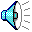 Unfortunately…
That’s incorrect!
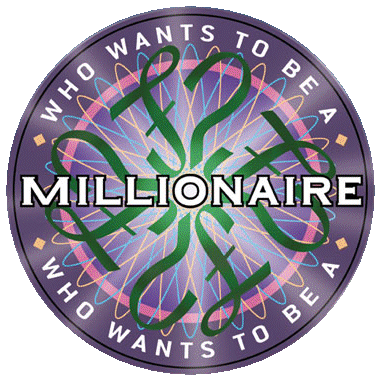 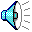 £64,000
Which of these is NOT a short term negative effect
 of drinking alcohol to excess?
Nausea and vomiting
Alcohol poisoning
A:
B:
Increased inhibitions
Increased risk of accidents
C:
D:
Well done!
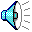 I’m sorry
That’s incorrect…
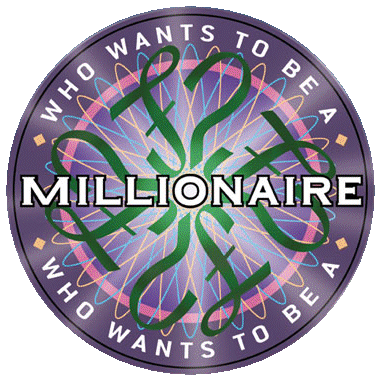 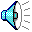 £125,000
Irritation of the airways due to tar from cigarettes 
can lead to...
Bronchitis and cancer
Bronchiolitis
A:
B:
Emphysema
Stroke
C:
D:
Very good!
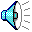 Incorrect
I’m sorry you got that wrong
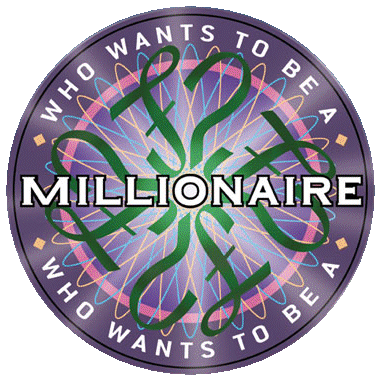 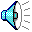 £250,000
Being caught sharing your cannabis with a friend can lead to …...
Up to 5 years in prison and a fine
Up to 7 years in prison and a fine
A:
B:
A verbal warning
Up to 14 years in prison and a fine
C:
D:
Excellent!
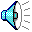 Wrong Choice!
That’s incorrect…
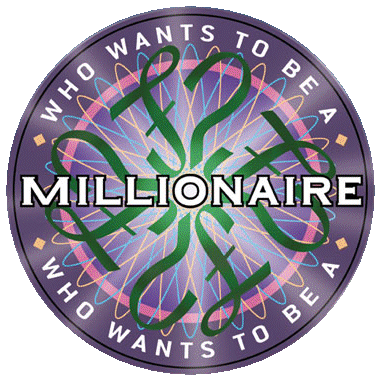 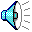 £500,000
Smoking increases the risk of blockage in arteries 
as the blood vessel wall becomes less elastic.
 If this happens in the brain, it can cause..
Heart Attack
Limb amputation
A:
B:
Stroke
Cramp
C:
D:
Very Good!
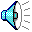 Sorry!
That’s incorrect…
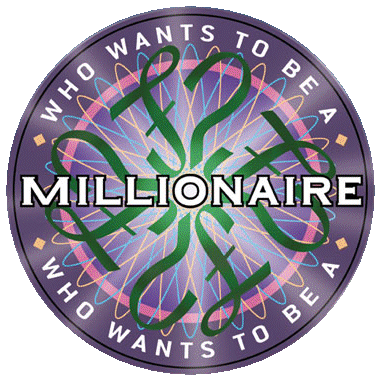 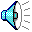 £ 1,000,000 
Smoking 10 cigarettes a day for a year will cost you...
About £500
A:
About £800
B:
About £1300
About £2700
C:
D:
Fantastic!
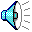 Unlucky
You were nearly a millionaire!
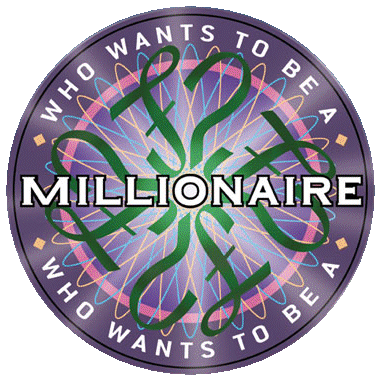 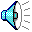 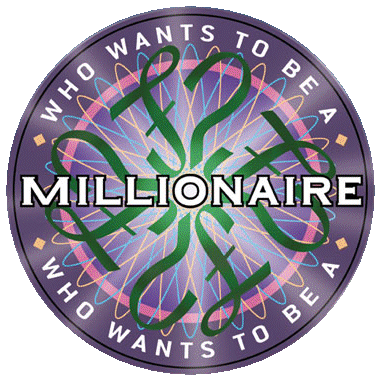 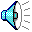 Thank you for playing!